Мастер-класс
на тему:
«Использование развивающих  игр 
В. Воскобовича для сенсорного и интеллектуального развития детей младшего и  среднего дошкольного возраста».
Подготовила: воспитатель 
    1 квалификационной категории
                                                              МДОУ ЦРР д/с №15
Ягодарова С. А.
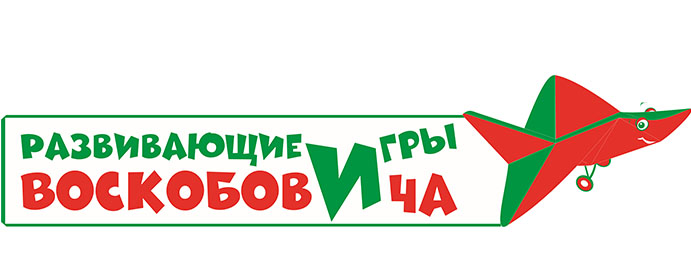 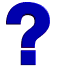 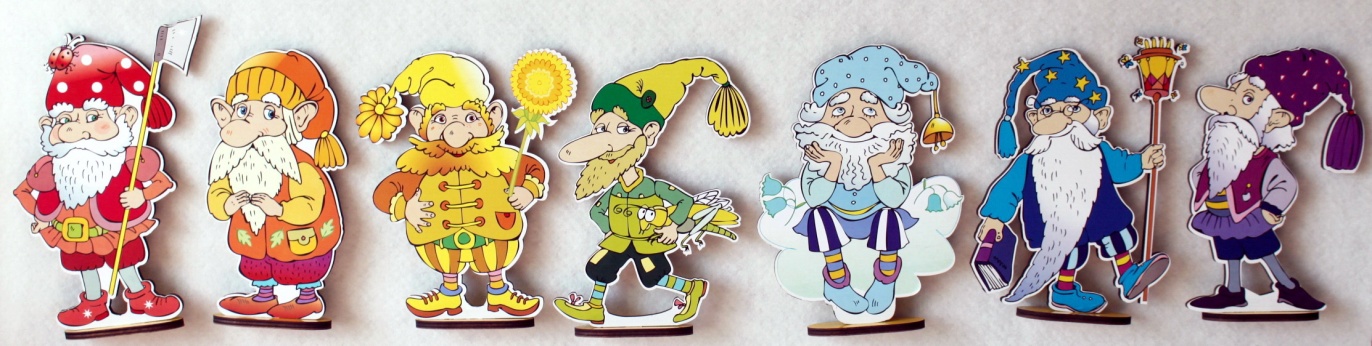 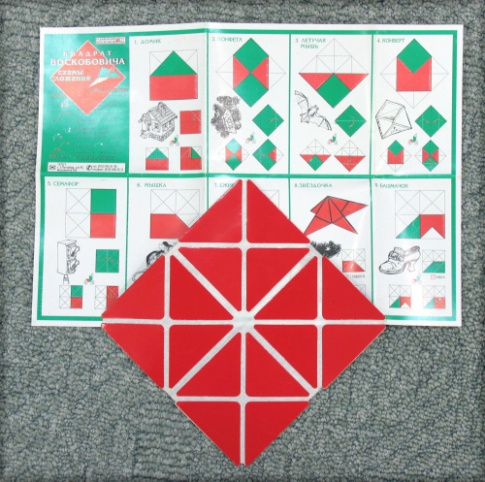 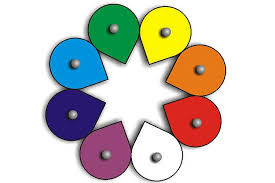 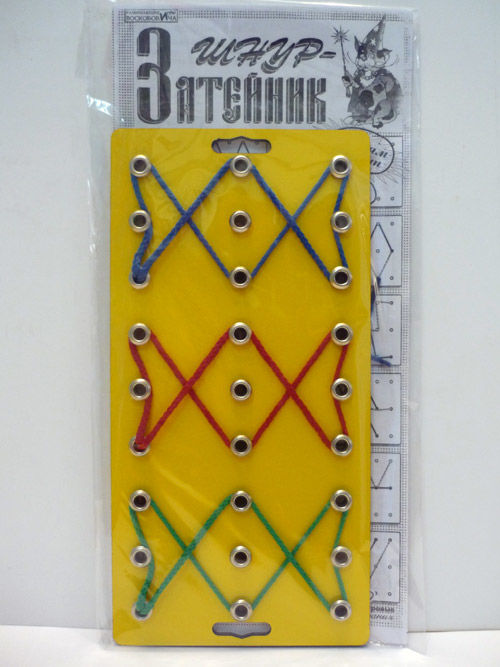 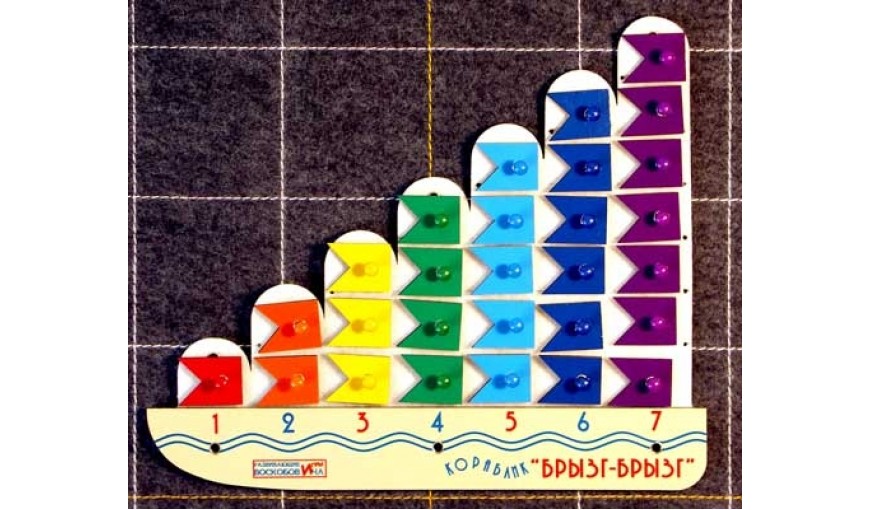 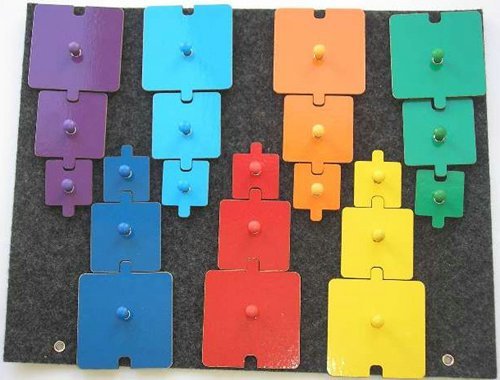 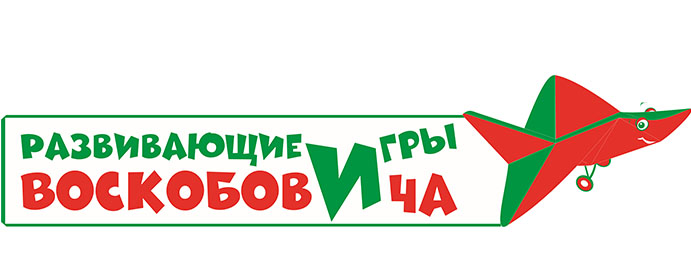 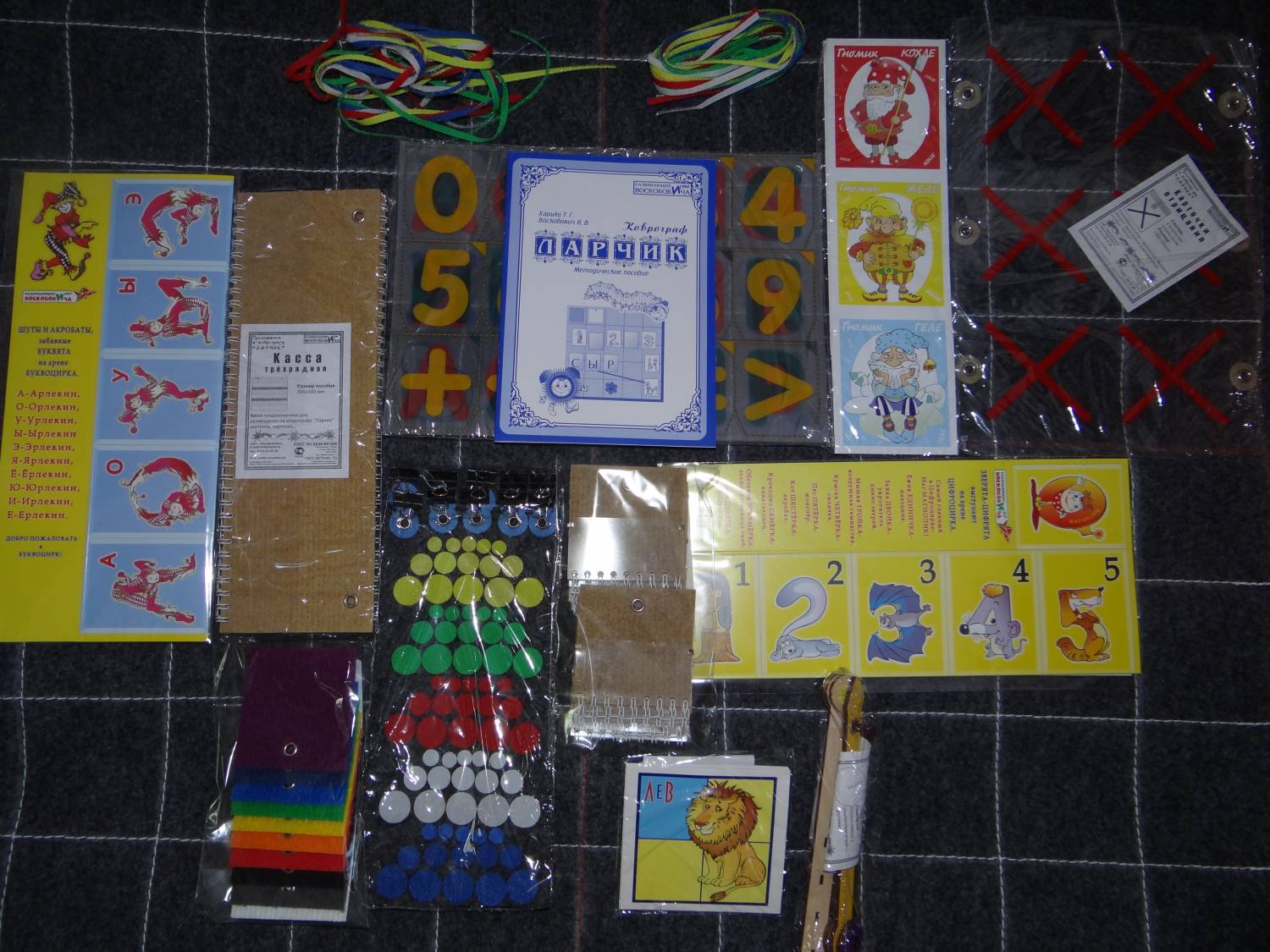 Развивающие игры Воскобовича отличаются
-многофункциональностью
-вариативностью (игровые задания можно корректировать, придумывать свои); 
-сказочностью методик.
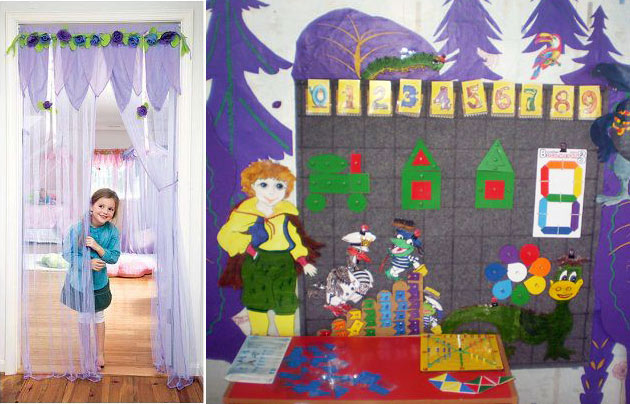 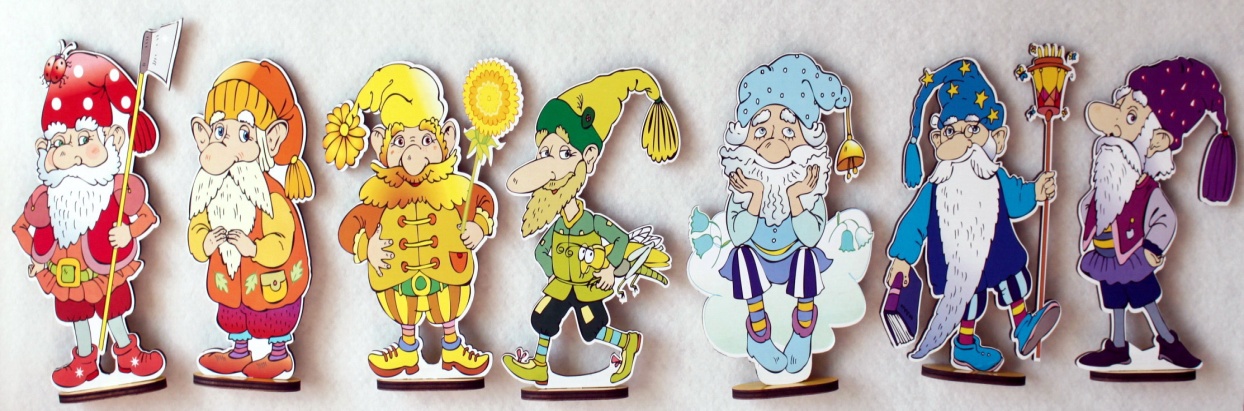 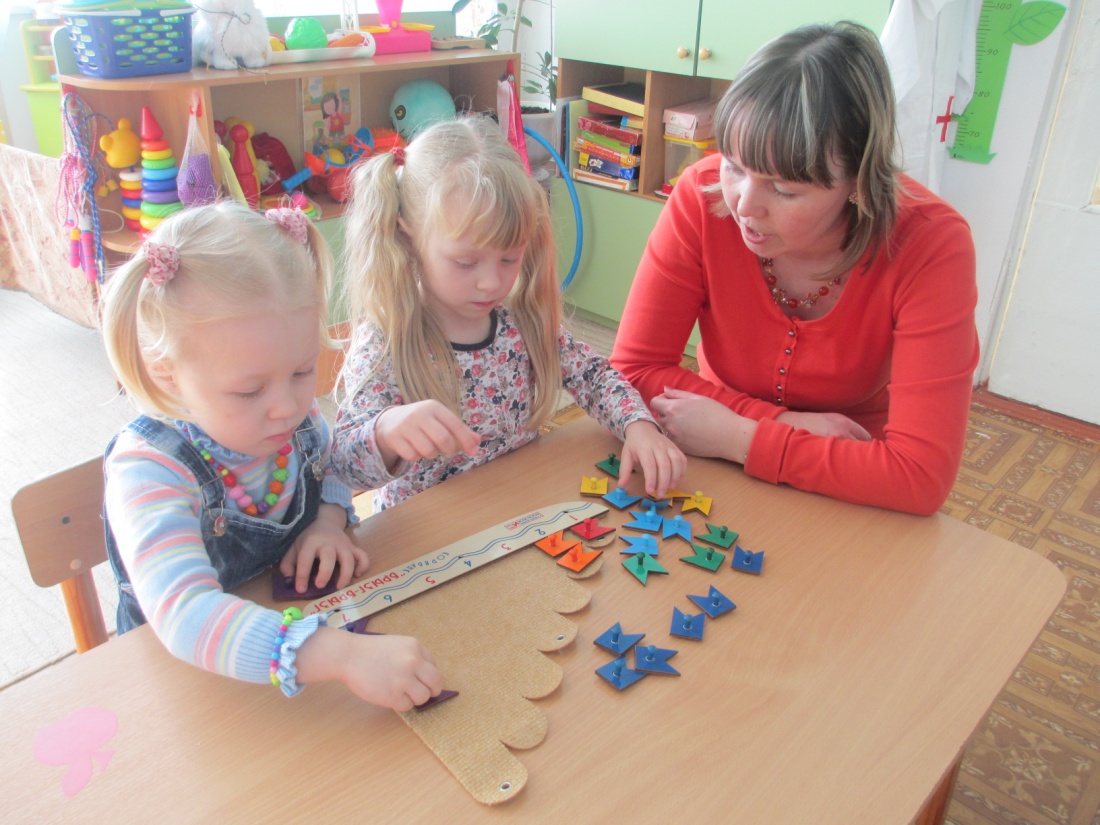 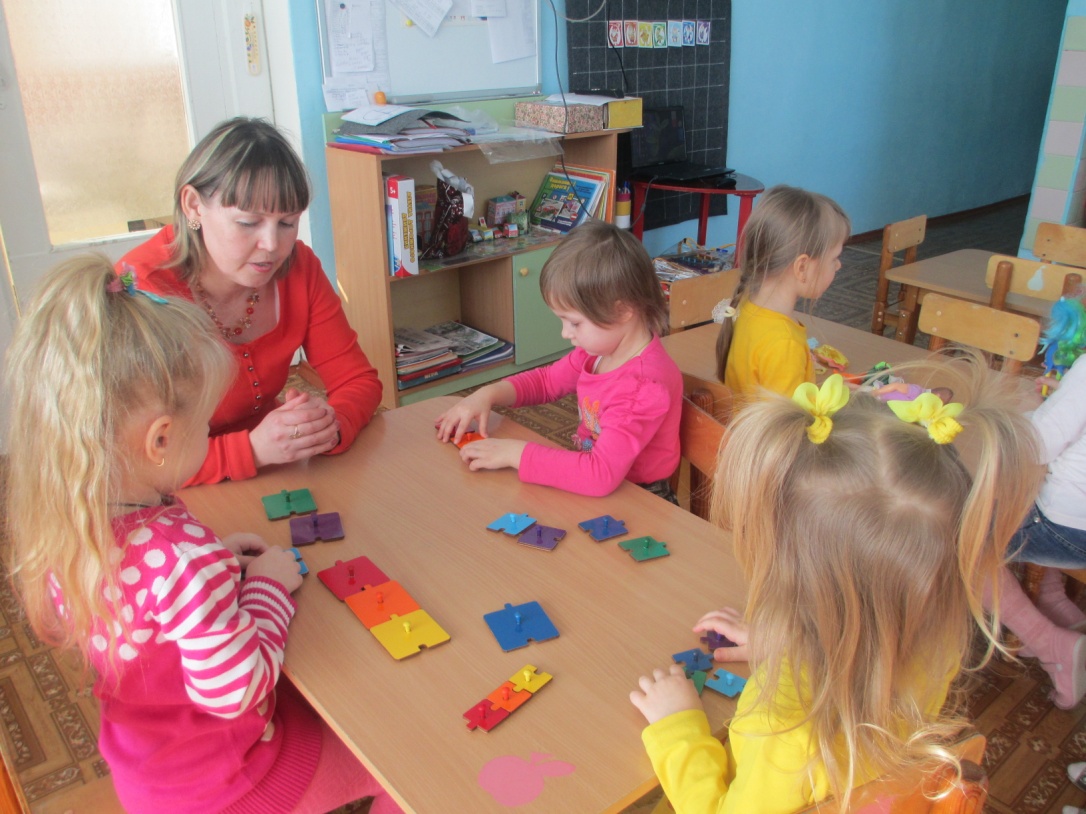 Математическое   развитие
(свойства и отношения предметов);
- Знакомство с цветом
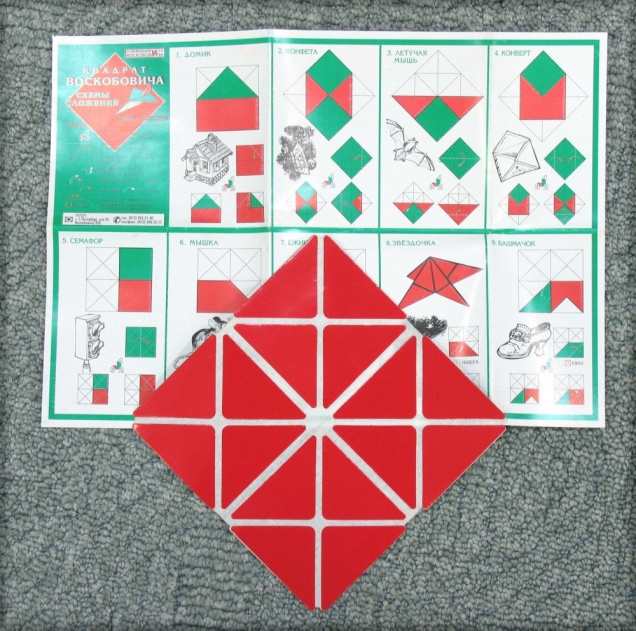 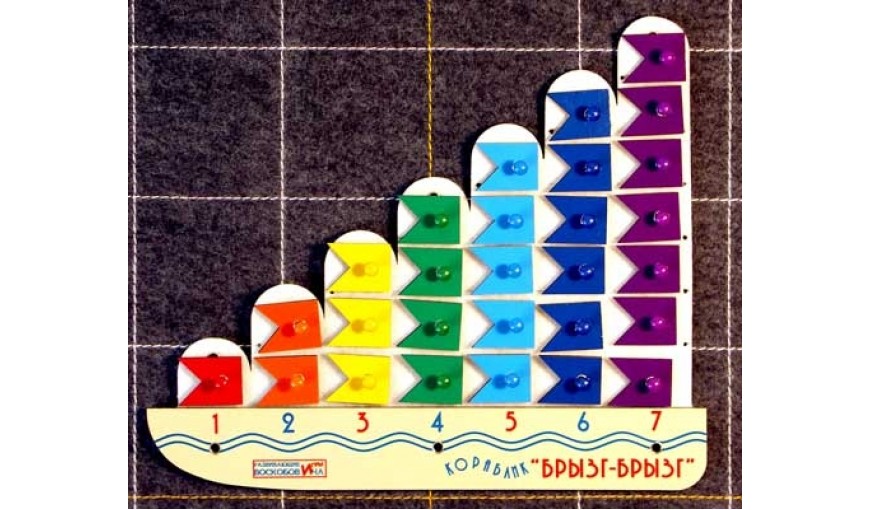 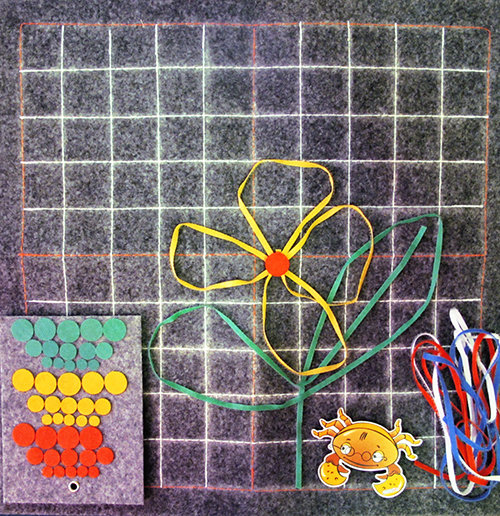 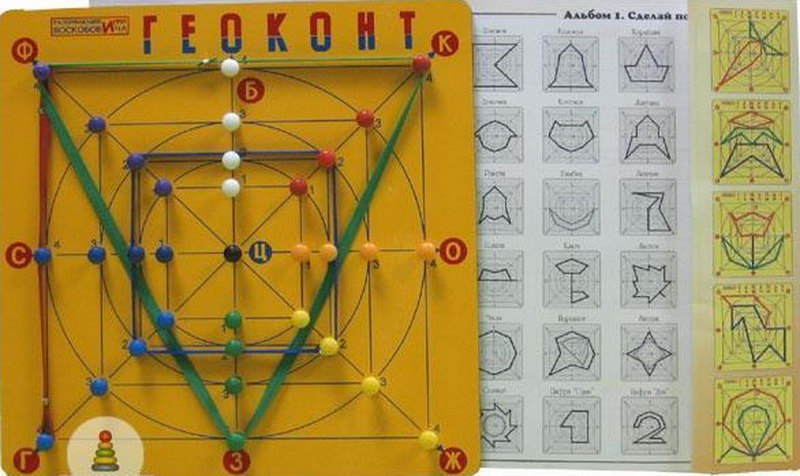 Коврограф «Ларчик»
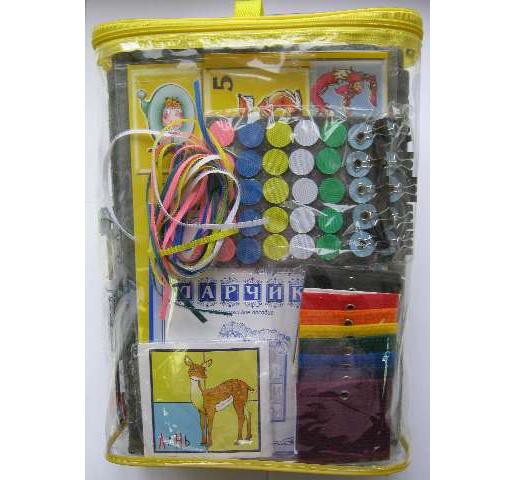 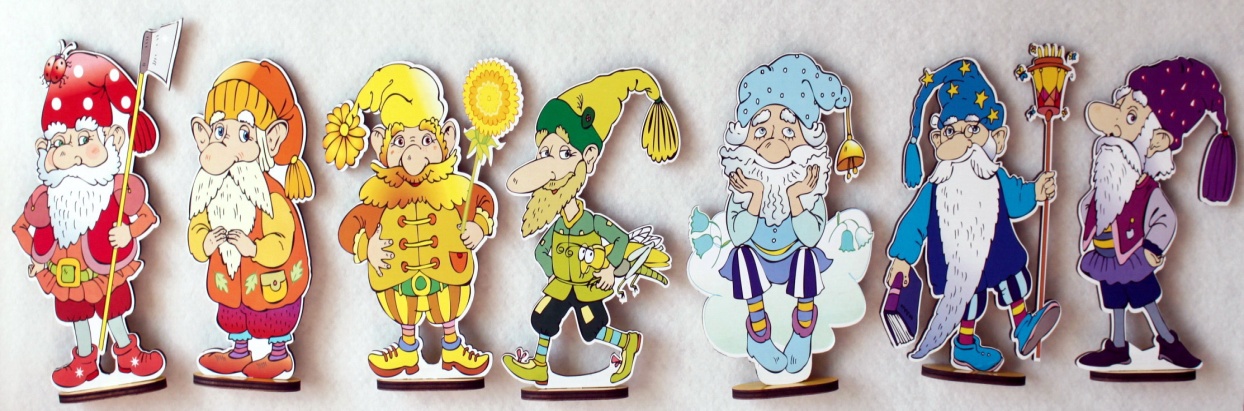 - Знакомство  с размером
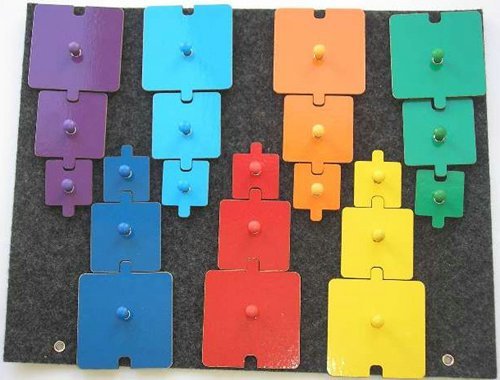 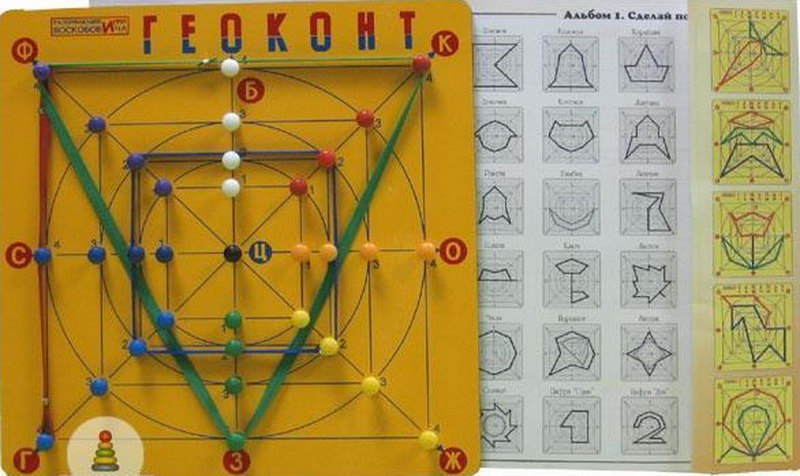 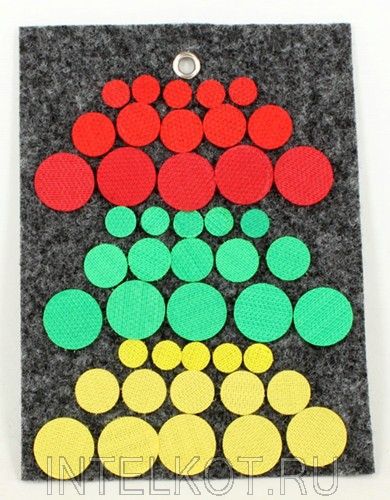 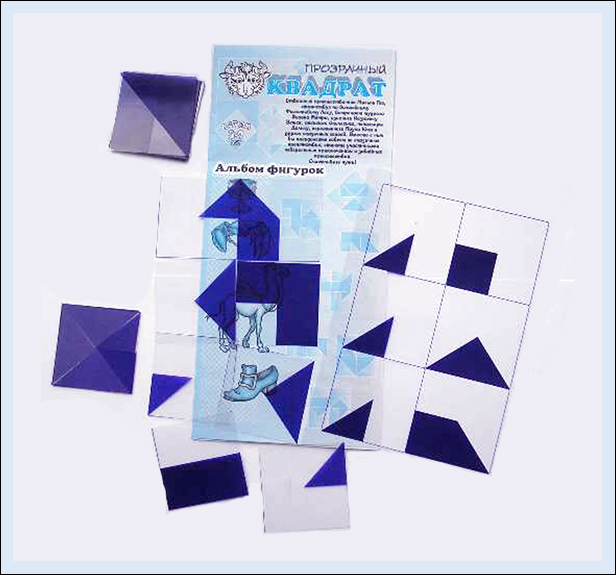 «Черепашка Ларчик»
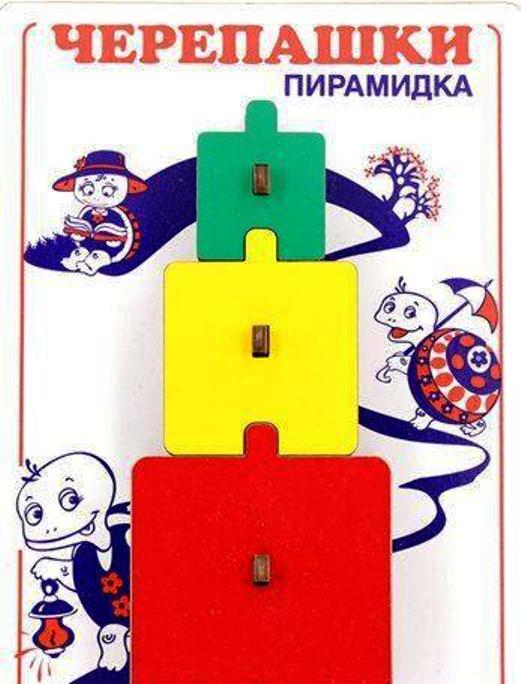 «Геоконт»
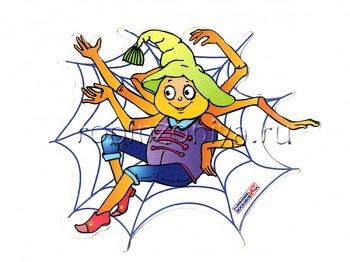 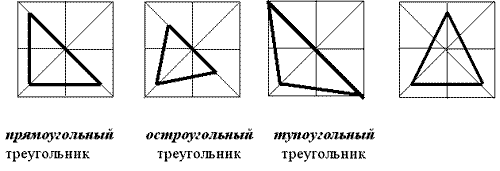 -Развитие пространственных представлений; знакомство с геометрическими фигурами:
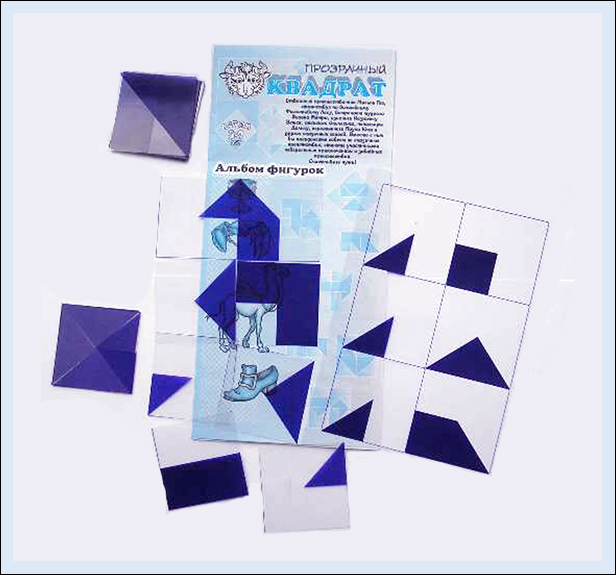 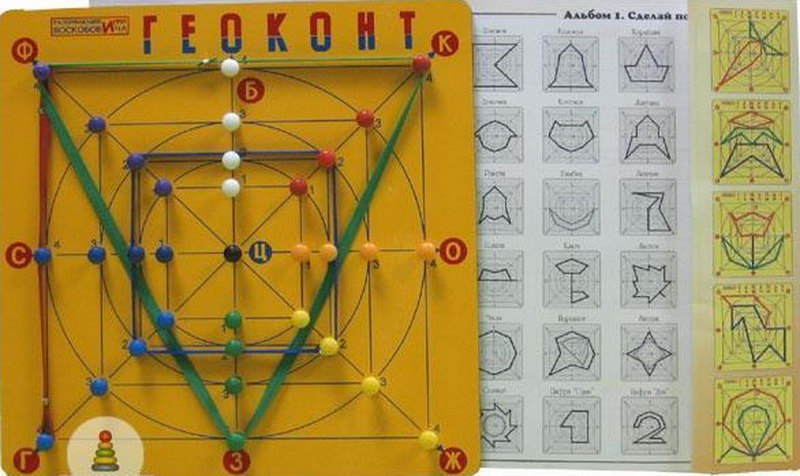 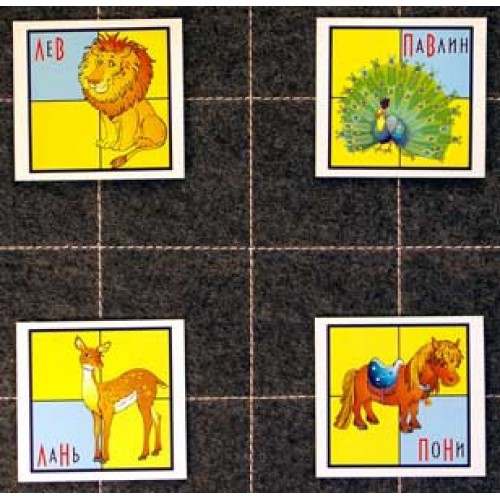 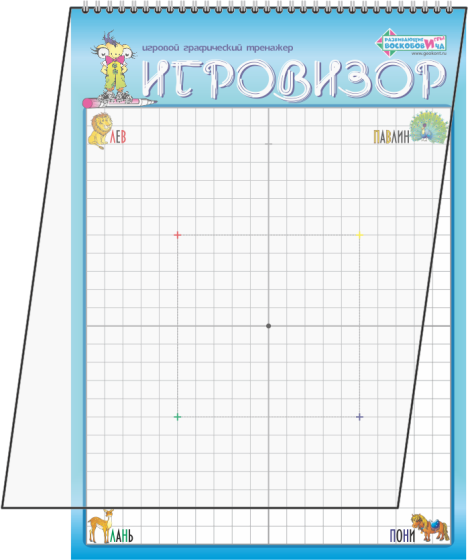 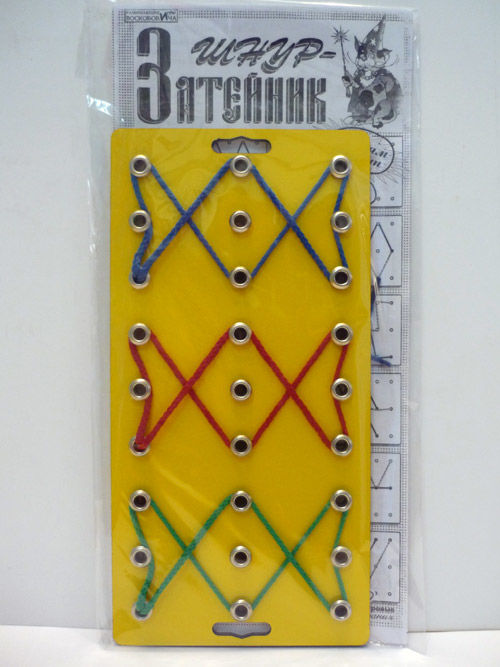 «Шнур-малыш»
«»
Дорожки
Геометрические фигуры
«Цифры»
«Игровизор»
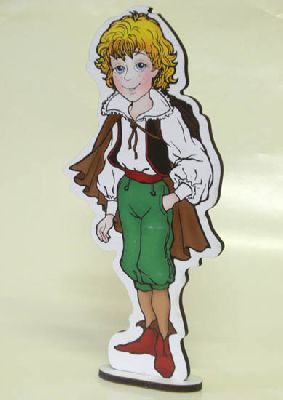 «Прозрачный квадрат»
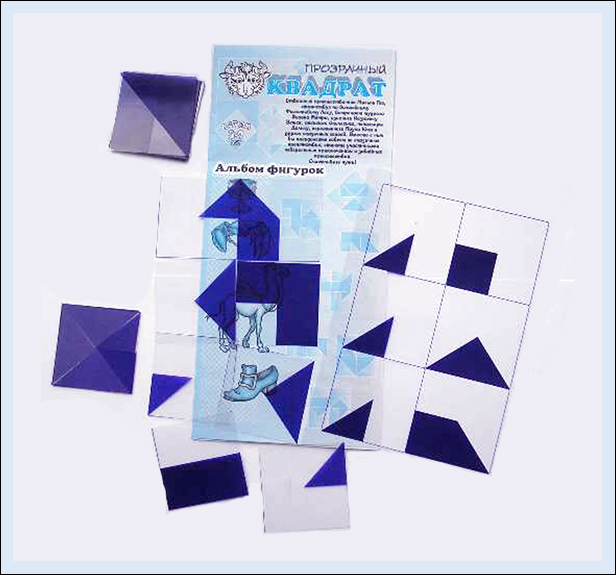 -Обучение счету, составу числа
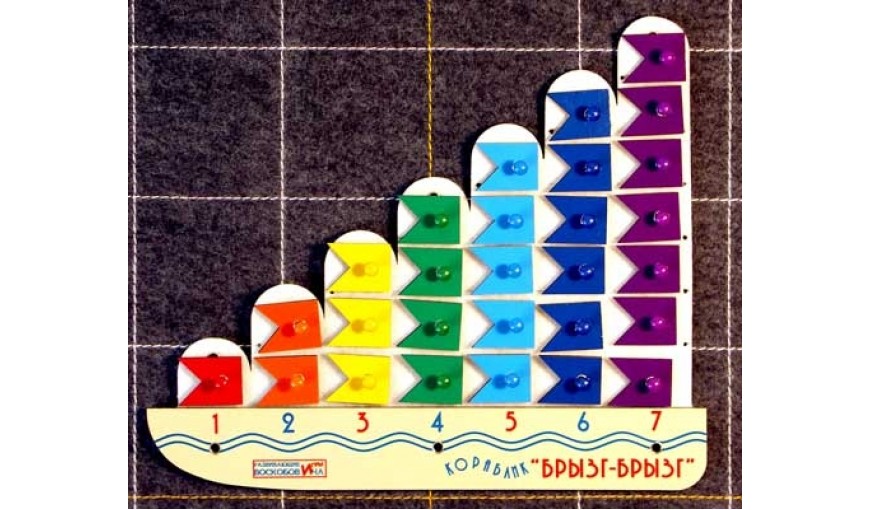 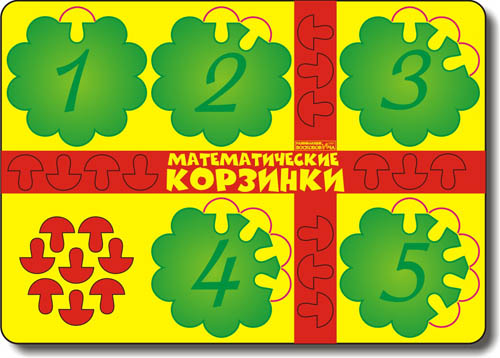 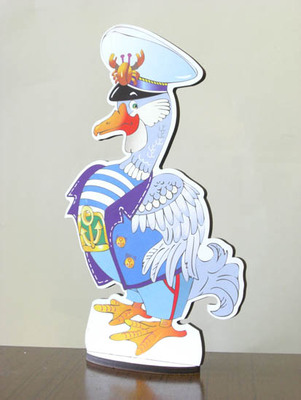 Кораблик «Брызг-брызг»
-Развитие творческого мышления, воображения
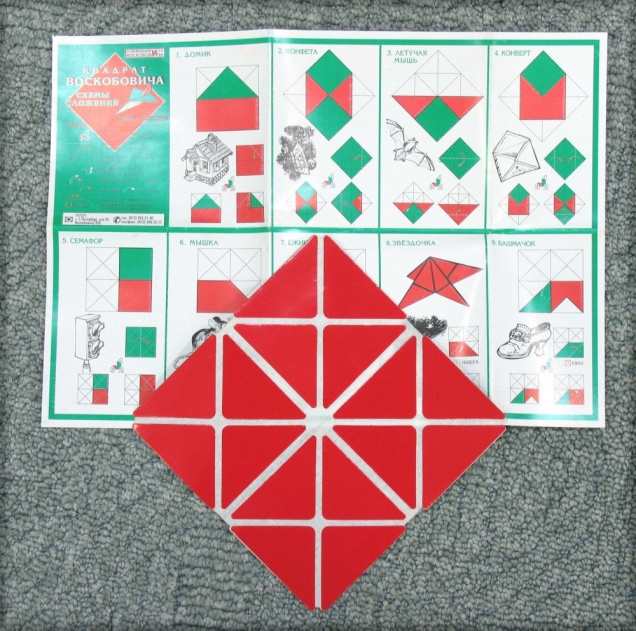 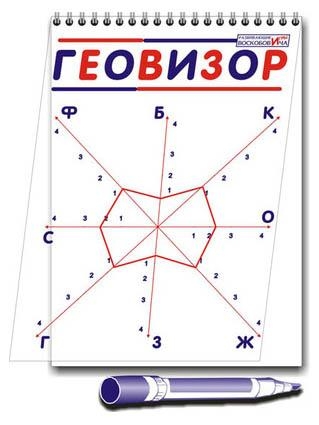 «Квадрат Воскобовича
«Квадрат Воскобовича»
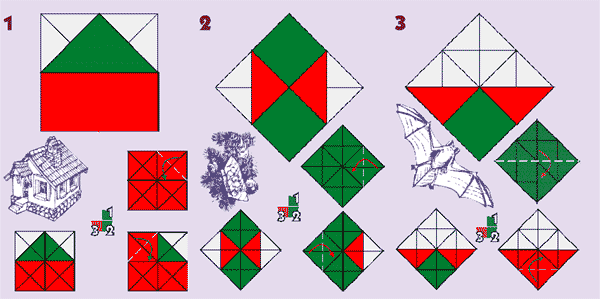 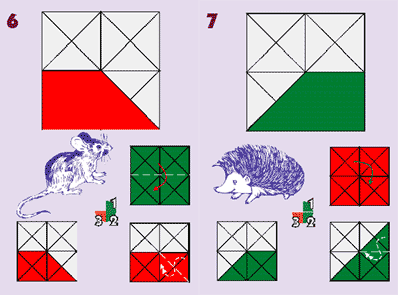 2
1
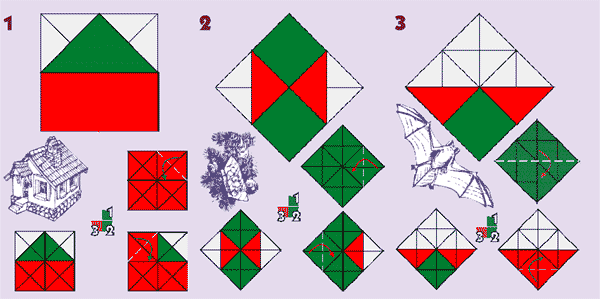 3
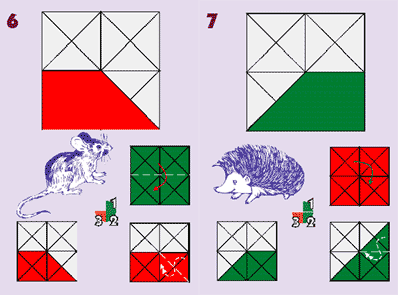 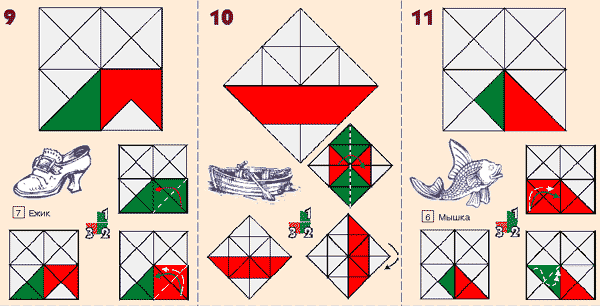 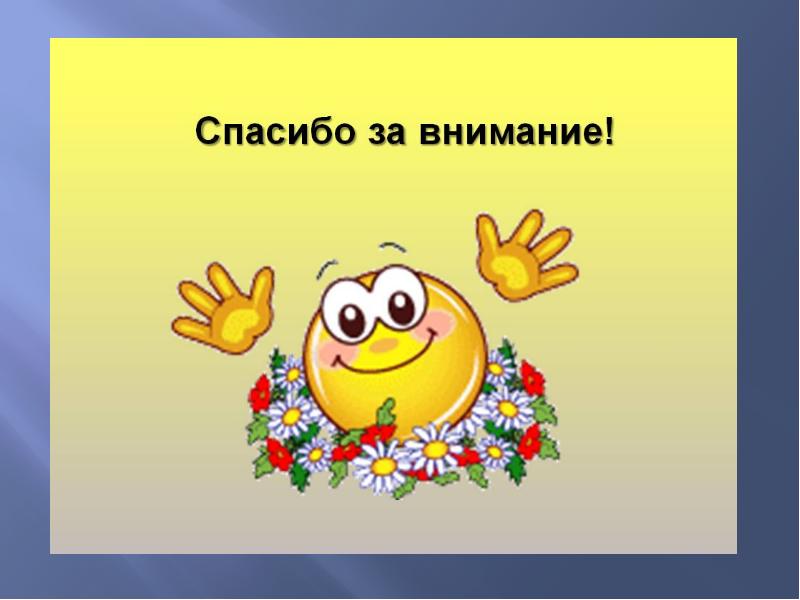 Список использованных литератур:
Газета «Школьный психолог», № 5 - 6, 1998 г, № 16, 1999 г, г. Москва
Журнал «Мама и Малыш», № 2, 2005 г, г. Москва
Журнал «ДГазета «Школьный психолог», № 3, 2000г, г. Москва
ошкольная педагогика», № 3 (7) июль, август 2002 г.
Сайт www.umka.by. 
Сайт www.mama.ru
Сайт www.deti.domateplo.ru
Сайт www.7ya.ru